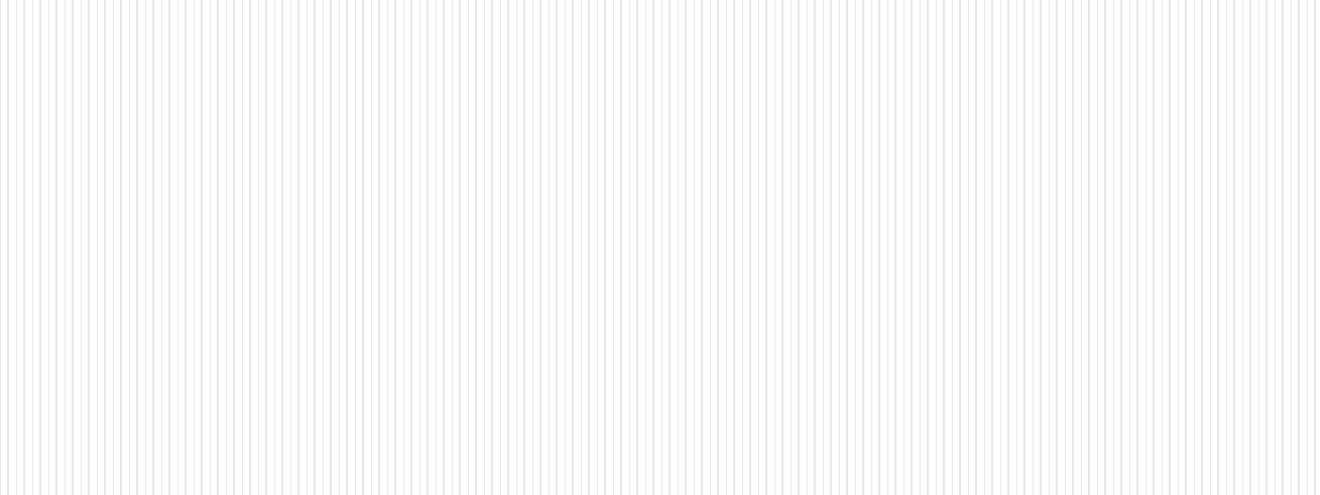 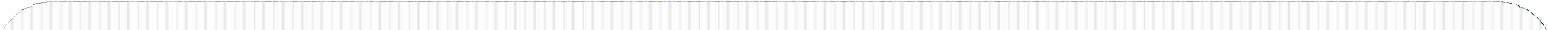 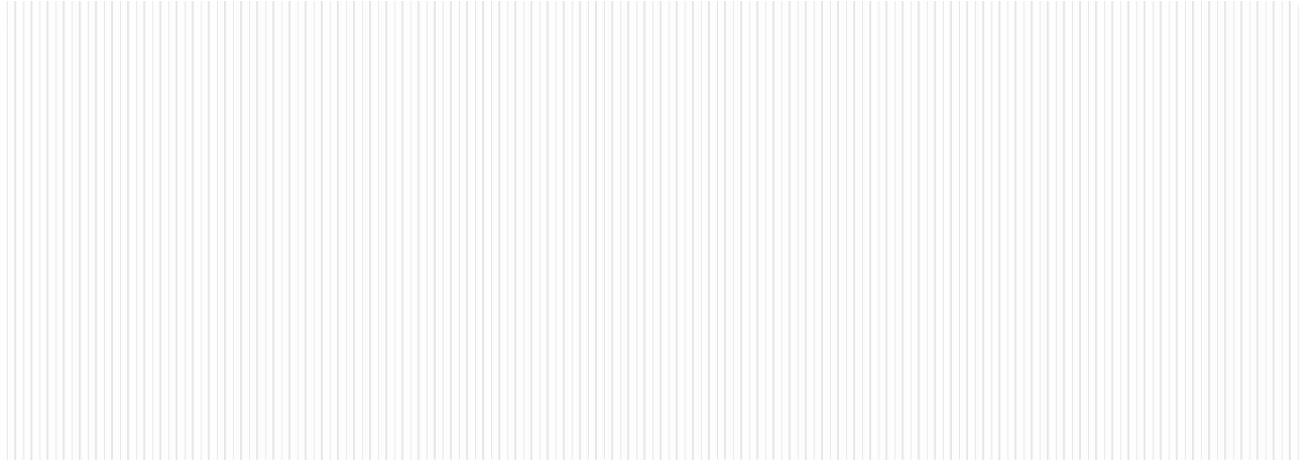 Presentation	on Auditing
Mr.K.PRABU Assistant Professor
Department of Commerce
Sri Ganesh College of Arts & Science
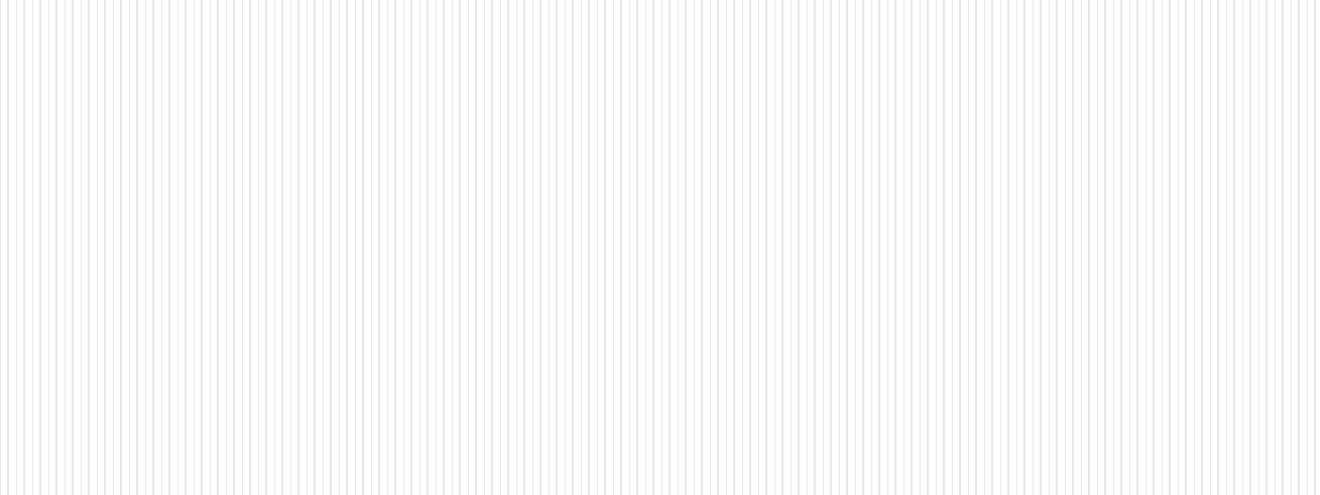 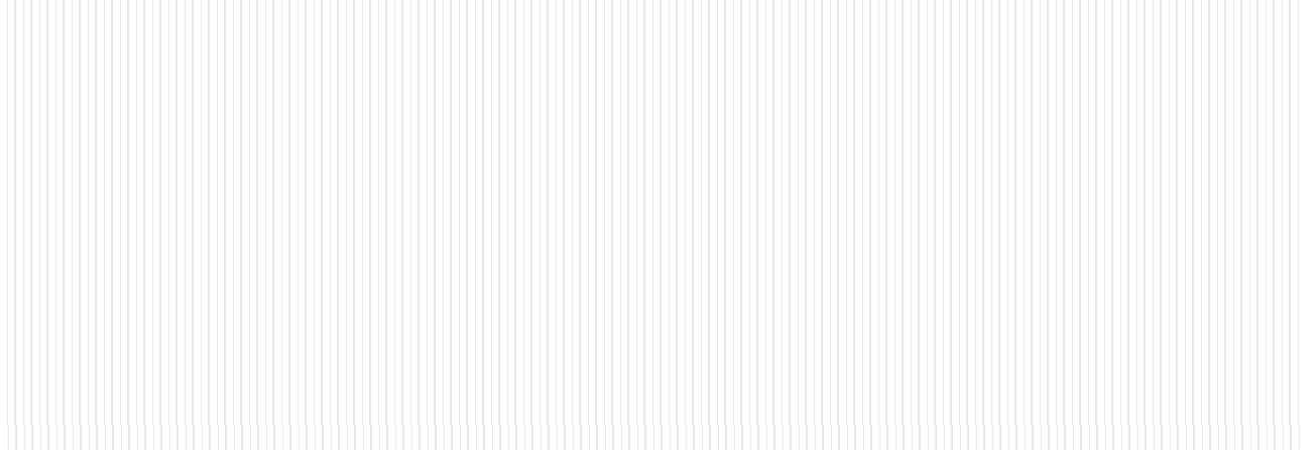 1
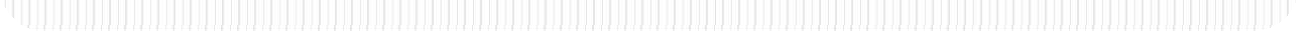 Meaning of Auditing
The origin of auditing may be traced back to the 18th century  when the practice of large-scale production was developed as a  result of Industrial Revolution.
It is found that some systems of checks and counter-checks were  applied for the purpose of maintaining public accounts, rather  accounts of public institutions as early as the days of the ancient  Egyptians, the Greeks and the Romans.
The history of auditing in India dates back to April 1, 1914 when  the Indian Companies Act, 1913 came into force.
The act for the first time prescribed the qualifications for an  auditor.
2
Definition of Auditing
As per Spicer and Pegler: “An audit may be said to be such an  examination of the books, accounts and vouchers of a business as  will enable the auditor to satisfy that the Balance Sheet is properly  drawn up, so as to give a true and fair view of the profit or loss for  the financial period according to the best of his information and  the explanation given to him and as shown by the books, and if  not, in what respects he is not satisfied. ”
Statement on Standard Auditing Practices (SAP) 1 by  ICAI
“Auditing is the independent examination of financial information of any  entity, whether profit oriented or not, and irrespective of its size or legal  form, when such an examination is conducted with a view to expressing an  opinion thereon.”
Therefore, audit may be defined as:
Systematic and Scientific examination of the books of accounts of a  business, which
Is done by an independent person or body of persons qualified for the  job,
With the help of vouchers, documents, information and explanation  received from the authorities, so that
The auditor may satisfy himself with the authenticity of financial accounts  prepared for a fixed term and ultimately report that
Balance Sheet exhibits the true and fair view of the state of affairs.
Profit and Loss accounts reveals the true and fair view of the profit or  loss for the financial period; and
The accounts have been prepared in conformity with the law.
4
Duties of an Auditor
To check the arithmetical accuracy	of the accounts.
To check the books of accounts with the help of all the relevant  vouchers, invoices, correspondence, minute books etc.
To verify Profit & Loss a/c and assets and liabilities in balance  sheet show the true and fair view.
To report to the client on the basis of his findings.
5
Features/Characteristics of Auditing
It is the systematic and scientific examination of the accounts of a  business.
It is an intelligent and critical examination of the accounts of a  business.
It is done by an independent person or body of persons qualified  for the job.
It is a verification of result shown by profit and Loss Account and  the state of affairs shown by Balance Sheet.
It is a critical review of the system of accounting and internal  control.
It is done with the help of vouchers, documents, information and  explanations received from the authorities.
6
Book-Keeping, Accountancy and Auditing
1. Journalizing  2.Posting into Ledger
3.Totaling of different accounts in the ledger  4.Balancing
5.Checking the work of the Book-keeper  6.Preparation of Trial Balance
Book-Keeping
Preparation of Trading and Profit & Loss A/c
Preparation of Balance Sheet
Passing entries for rectification of errors  and making adjustments.
Checking the work done by Accountant.
Audit Reporting
Accountancy
Auditing
7
Objectives of Audit
Primary Objective
The primary objective of audit is to find out whether the  accounts of a particular concern exhibit a true and fair view of  the earnings and financial state of affairs.
The primary objective of audit helps to see whether the  accounts are complete correct and in conformity with the law
The Secondary objective of audit are: -
Detection or errors and fraud, and
Prevention of the recurrence of those errors and of fraud.
Secondary Objectives of Audit
Detection of Errors
The errors may occur because of the carelessness of the staff or their  ignorance of the principles of accounts. These errors, may be of the  following types: -
Clerical or Technical Errors
Error of omission (when any transaction is omitted wholly or partly)
Error of Duplication (when same transaction has been recorded  twice)
Error	of	Commission	(because	of	incorrect	records	in	books	of  accounts)
Compensating error (when error counteract each other)
(b) Error of Principle
These	arise	when	transactions	are	not	recorded	in	books	according	to  fundamental and accepted principles of accountancy.
Secondary Objectives of Audit Cont…
Detection of Frauds
Frauds connected with the accounts may take place either (1) by the  misappropriation of cash and goods, or (2) by the falsification of  accounts without any misappropriation
Misappropriation of cash may take place in two ways:
By	omission	of	receipts	and	acknowledging	a	lesser	amount	than  actually received.
By	inclusion	of	fictitious	payments  or recording more payments	than  actually made
Misappropriation of goods	are greater in case of goods which are less  bulky but more valuable.
Falsification of accounts is undertaken to conceal the true position of  the concern.
Secondary Objectives of Audit Cont…
Prevention of errors and frauds
Prevention of errors and frauds is possible only by the application  of sound system of internal check and efficient management of the  concern.
Such moral check is imposed on the employees of the client  automatically since they would be always alert and would not carry  on any dishonest transactions.
He should make the detailed study, analysis and evaluation of the  internal control system of the enterprise and find out its weakness.
Presentation on Auditing
11
Types of Audit
There are various types of Audit which are mentioned below: -
Based on Organizational Structure
Statutory Audit
Non-Statutory Audit
Govt. Audit
Non-Statutory Audit is further classified as:-
Private Audit which includes Sole Proprietorship , Partnership  firm and Non- Profit Organization.
Based on Scope
Complete Audit
Partial Audit
Detailed Audit
Presentation on Auditing
12
Types of Audit Cont…
Based On Time
Continuous Audit
Final Audit
Interim Audit
Based on Object
Special Audit
Cost Audit
Management Audit
Internal Audit
Social Audit
Tax Audit
Proprietory Audit
	Environmental Audit
Presentation on Auditing
13
Auditing Based on Organizational  Structure
Statutory Audit:
Statutory Audit is compulsory audit prescribed under statute i.e.  law. Appointments of auditors, removal, remuneration, rights,  duties, liabilities are governed as per the Provisions of the  respective law applicable to the organization. Scope of the audit  work and all others terms are as laid down by the law. It can be  conducted only by a qualified Chartered Accountant.
Statutory audit is conducted after preparation of final accounts.  Statutory auditor has to report whether the balance sheet and  profit and loss A/c are drawn upon conformity with law and  whether they show true and fair view. Statutory auditor has to  submit report to the shareholder. His remuneration is fixed by
shareholder.
Presentation on Auditing
14
Government Audit
The government maintains a separate department in the name of  Accounts and Audit Department which performs the audit of its different  department and offices . This department is headed by the Comptroller  and Auditor-General of India who is assisted by different officials at  various levels.
They are meant for Government departments and such, they work  according to the departmental rules and instructions.
The following are the objectives of the Government Audit
To ensure that the expenditure is incurred out of the fund which has  been sanctioned by the competent authority.
To verify that the expenditure of the government department is  sanctioned in accordance with the rules and regulations of the  department concerned.
To see that the expenditure already sanctioned has been incurred by an
officer or officers who are authorized to do so.
Presentation on Auditing
15
4. To ensure that the payments have been made to the right persons and  they are duly entered in the books on the basis of receipts received from  them.
To see that the payments have been properly classified as capital and  revenue.
	To see that if the payment has been made to an individual against some  account under the rules and it is to be recoverable, it has been recorded  in the account prescribed.
7 While vouching receipts, it is to be ensured that such receipts are against  payments which have been made and are recoverable as such. They are  also recorded in the prescribed accounts.
To verify the existence and valuation of stores and the stock.
To ensure that a proper system of stock –taking has been adopted.
To check the system of granting allowances such as travelling allowance  (T.A), daily allowance (D.A), etc., and to ensure that they have been  granted under rules framed for the purposes.
Presentation on Auditing
16
Non-Statutory Audit
Non-Statutory Audit is voluntary audit. They are not compulsory under  any law. It is carried at the discretion of the proprietor terms and  conditions of the audit are determined as per the agreement made  between the auditor and proprietor. Example: Financial audit of the  sole trader and partnership firm. Voluntary audit also covers non-  financial audit. Internal audit, management audit, social audit,  operational audit etc.

Private Audit
The institutions which are private in character also get their accounts  audited by some qualified auditors. Such an audit is not required by  statue. Hence, it is known as private audit. These bodies have their own  arrangements for audit and run for their own interest so that their  accounts may be subject to a close scrutiny to be made by a professional  accountant.
Presentation on Auditing
17
Auditing Based on Scope
Complete Audit
In this type of audit, the auditor is required to check each and every  transaction recorded in the books of accounts. He has to examine  each and every voucher, document or correspondence relating to  the transaction. This type of audit is not possible for large sized  organizations.
Partial Audit
In Partial audit, the auditor is not required to examine all the books  of accounts. Only a part of the accounts or some transactions as  desired by the clients may be scrutinized. This type of audit cannot  be followed in the case of statutory audit.
Detailed Audit
Under detailed audit, few business transactions are examined in  detail by the auditor.
Presentation on Auditing
18
Auditing Based on Time
Continuous Audit
Continuous audit is defined by R.C. Williams as one where the auditor is  constantly or at (regular or irregular) intervals engaged in checking the  accounts during the period. Continuous Audit means an audit at regular  intervals throughout the accounting year. Generally, the audit work  begins after the accounting year is over. But in case of Continuous Audit,  the work begins the accounting year itself.
For example, if the accounting year begins on 1st April 2002 and ends on  31st March, 2003 normally, audit work would begin in April 2003 and  continue thereafter. But in case of Continuous Audit the work would  begin in April 2002 itself and continue at regular intervals till it is  complete. Thus in Continuous Audit, accounting and auditing work is  done almost side by side. Continuous Audit, however, does not mean the  audit work goes on for 365 days of the year. The auditor may make  periodical visits, say, every two or three months during the year and at  the end of year we would verify the final statement of account.
Presentation on Auditing
19
Auditing Based on time
Final Audit
Generally, it starts after the close of the financial period. There is  very little impact on prevention of errors and frauds by way of  moral checks. It is best suited for small and medium sized business.  It saves in terms of time, energy and money.
Interim Audit
Interim Audit is an audit conducted in between the annual audits. It is  conducted to find out the interim profit and know the financial  position at the end of a part of the accounting year. For example,  an audit of accounts prepared for the period of six months from 1st  April to 30th September, would be Interim Audit.
Presentation on Auditing
20
Auditing Based on Object
Special Audit
Central Government has power to order a special audit of the  accounts of a company for a specific period. This is under Section  233A of the companies Act, 1956. Special audit is ordered without  providing an opportunity to the company, where the central  government is of the opinion: -
When affairs of any company are not managed as per the sound  business principles.
	When company is being managed in a manner which is likely to  cause serious injury or damage to the interest of trade or industry.
	When financial position of a company is such as to endanger its  solvency
Presentation on Auditing
21
Auditing Based on Object
Cost Audit
It is a type of audit which involves verification of cost records maintained  by the organization u/s 233(B) of the Companies Act 1956. The  Central Government may direct an audit of cost records by a person  who is qualified. Appointment of auditor is done by the board of  directors subject to the approval of the Central Government. The  auditor reports to the government the copy of the report sent to the  company. Cost audit is prescribed for certain types of industries with a  view to achieve the following objects: -
to grant the price concession of the company;
to fix up selling price;
to safeguard interest of customers;
to consider the question of protection to be granted to the company;
to ascertain the causes of loss suffered by the company.
Presentation on Auditing
22
Auditing Based on Object
Management Audit
Management audit involves examines of the plans, policies, procedure,  method and strategies and evaluates the performance of management  with a view to improve organizational effectiveness. It does not look into  the past, present but also in the future.
Internal Audit
Internal Auditing is a continuous, critical review of financial and other  operating activities by a staff of auditors, functioning as full time salaried  employees.
Guidance Note by ICAI: Internal Audit is an independent appraisal  activity within an enterprise for the review of accounting, financial and  other operation and controls as a basis for service to management. It  involves a specialized application of the techniques of auditing
Presentation on Auditing
23
Auditing Based on Object
Social Audit
Social Audit is a recent development in the field of auditing. It is based on the  modern concept of social responsibility of business. Social audit examines to  what extent the business is discharging its social responsibilities. It examines  the contribution of the concern to the society at large. It reviews and evaluates  the performance of the concern in the following areas of social welfare and  awareness.
Contribution to natural economic growth through expansion, employment  generation etc.
	Welfare of Employees e.g. training to employees, employment to handicapped  or backward people, provision of education, housing and health facilities to  employees and their families.
	Product relations including quantity, quality and price of product  supplied.
Care for environment e.g. shifting to industrially undeveloped regions,  control of pollution.
Presentation on Auditing
24
Audit based on Object
Tax Audit
The new concept of tax audit has been evolved lately  under the Income Tax Act, 1961. In India, the Indian  Income Tax Act, 1961, provides for compulsory audit  of accounts of certain assesses whose turnover or  receipts exceed the specified limit. The accounts are  required to be audited for determination of tax  payable by an individual assessee or organization.
Presentation on Auditing
25
Other Types of Audit
Environmental Audit
In recent times, new type of audit has emerged which is known as  Environmental Audit. The objective of such an audit is to examine the  effect of the activities of an organization on environment. Environment  audit is a management tool comprising a systematic, periodic and  objective evaluation of how well organization, management and  equipment are performing to safeguard the environment
Propriety Audit
Under propriety audit, the auditor not only examine the transactions  from the books of accounts with the help of vouchers and documents,  but he verifies also as to how far transactions effected from the decisions  or actions are proper or reasonable. The propriety audit is concerned  with examining that there is no leakage of revenue or wastage of funds  by mistake or fraud. It is concerned with ascertaining appropriateness  from legal, financial or economic point of view.
Presentation on Auditing
26
Audit Procedure
The Procedure of audit ca be classified as :
1. Preparation before audit
Involves the following steps: -
Scope of work to be determined : Before determining exactly the scope  of his duties, the auditor should discuss the nature, purpose etc of audit.
Knowledge about business: It includes : -
Go through rules and regulations
Examine the methods of maintaining accounts.
Ask for a list of books of accounts maintained.
Examine the system of internal check in operation.
Technical details about the business.
Go through the Profit and loss account and Balance Sheet of the previous
year.
Presentation on Auditing
27
Instructions to clients: auditor should ask the client to direct the  staff with regard to the following:
The books of accounts should be totalled up.
All the vouchers should be serially arranged and filed.
The schedules of debtors and creditors should be prepared.
A list of bad and doubtful debts should be prepared.
Stock sheet should be drawn up.
Name and address of managing directors and managers should be kept  ready.
Preparation by the auditor: auditor must prepare the following:
Distribution of work.
Audit Programme (it is an auditor’s plan of action)
Audit files and Audit note book.
AuPdreistenEtatvioindoneAnudciteing
28
Procedure of Audit during work
It includes following steps: -
Adoption of distinctive ticks. Auditor must should use distinctive  ticks of various colours while auditing the books.
	Routine checking: it involves checking of casts, sub-casts, carry-  forward and other calculations. Checking of posting into ledger,  checking of casts and balances of various accounts in the ledger and  checking of transfer of balances from the ledger to the trial balance.
Test checking (or selective verification) : here the auditor through  the process of sampling, selects the few items and if they are found  correct, presumes that remaining are also correct.
Audit in depth : In this the auditor examines thoroughly selected  transactions right from their origin to the conclusions. The basic  purpose of this type of audit is to see whether the system of internal  check or control system is effective.
Presentation on Auditing
29
VOUCHING
Vouching is the examination of the transactions with sufficient  underlying evidences to satisfy an auditor about the validity,  accuracy , authority and authenticity of the records entered in the  books of account.
According to Taylor and Perry, vouching “may be defined as the  examination of the evidence offered in substantiation of the entries  in the books, including such examination the proof, so far as  possible, that no entries have been omitted from the books.
Vouching is done for: -
Vouching for cash.
Vouching for trading transactions
Presentation on Auditing
30
Main Objects of Vouching
It involves collection of vouchers and related evidences.
It involves evaluating the collected evidences and vouchers.
It implies finding out whether entries have been properly made in  the books of account or not.
It implies finding out that there is no omission of any records; and
It also refers to checking the entries with a view to find out that  transactions which are not related to the concern have not been  recorded in books of account.
It forms the basis for final conclusion to be drawn by the auditor.
Presentation on Auditing
31
Types of Vouchers
Primary Voucher: A written evidence in original is said to be the  primary voucher, e.g., invoice for purchase.
Collateral Voucher: when the original voucher is not available,  copies	thereof are produced in support.
Some of the examples of vouchers
Cash	receipts-	carbon	copies	of	receipts,	contracts,	minutes,  correspondence etc.
Cash	Payments-	invoice,	bill,	demand	notes,	wage	sheets,	salary,  register, contracts etc.
Purchases-	invoice, goods	inward	book, copies	of	orders	received  etc.
Sales – copies of invoices, orders received, goods outward book, etc.
Presentation on Auditing
32
Vouching for Cash Transactions
For vouching of cash transactions following books have to vouch: -
Cash Book
Receipts Side of Cash Book
Receipts form debtors.
Cash Sales.
Interest and Dividends
Bills Receivables
Rent Receivables
Commission Received
Bad Debt Dividends.
Sale of Investments and Assets.
Other receipts.
Payment side of cash book
Goods Purchased  Wages
Salaries
Commissions  Travelling Expenses  Establishment Expenses  Bills Payable
Partner’s Drawings
Capital Expenditures
Presentation on Auditing
33
Vouching of Cash Transactions Cont…
Petty Cash Book
The Cheques drawn for petty cash should be vouched from the credit  side of cash book to debit side of petty cash book.
Auditor should see that petty cash book has been maintained on Imprest  System properly.
Bank Pass Book
Auditor should see that dates of deposits as entered into the passbook  and cash book does not differ materiality.
He should be alert specially with regard to deposits made into the bank  prior to the date of closing the accounts.
Withdrawls and payments from banks should be vouched with  counterfoils of the cheque book.
Reconciliation statement prepared should be examined carefully.
Presentation on Auditing
34
Vouching of Trading Transactions
It involves the vouching of: -
Purchases Book
Purchase Return Book
Sales Book
Sales return Book
Bills Receivables book
Bills Payable.
Journal Proper (where various subsidiary books are maintained,  journal is used for recording those which items cannot passed  through any other book.)
Presentation on Auditing
35
Verification
Verification is a process by which the auditor satisfies himself, by actual  inspection or otherwise, as to the existence, ownership, valuation and  accuracy of the various items appearing in the balance sheet.
Spicer and Pegler have defined verification in the following words:
“The verification of assets implies an enquiry into the value , ownership  and title ; existence and possession ; the presence of any charge on the  assets”.
Thus, verification means to prove the truth about and the correctness and  authenticity of assets and liabilities.
Very often, vouching and verification are considered to be one and the  same thing.  It is not so.
A clear line of demarcation can be drawn between the two.
Vouching is to examine the correctness and authenticity of the  transactions recorded in the books of prime entry while verification is to  confPirresmentattihoneonvAaulduitiengof assets and liabilities as shown in Balance Sheet.
36
Thus , an auditor has to perform the four types of functions in verifying  the assets:
To see that they are clearly stated in the Balance Sheet.
To ensure that they are in existence on the day of the Balance Sheet.
To verify that they are the property of the business and as such, they are
free from any charge or mortgage.
To satisfy himself that they are properly valued.
At the very outset	it would be apt to remark that the valuation of  assets is an important part of their verification.
In auditing various assets and Liabilities	are verified such as: -
Assets: Land and Building, Plant and Machinery , Furniture, Fitting and  Fixtures, small tools, motor lorries and vans, patterns and drawings etc.
Liabilities:	shares,	debentures,	Bills	Payable,	Loans,	Outstanding  Expenses etc
Presentation on Auditing
37
Internal Control
“Internal control is best regarded as indicating the whole system of  controls, financial and otherwise, established by the management in  the conduct of a business, including internal check, internal audit  and other forms of control”
W.W. Bigg

Internal Control
Internal Check
Internal Audit
Presentation on Auditing
38
Internal Check
De Paula has rightly said that “an internal check means practically a  continuous internal counter checking system carried on by the staff itself  by means of which the work of each individual is independently checked  by others members of the staff.” The system provides for an independent  and automatic scrutiny along with the work assignment . The method  involves mainly four things, viz. :
That the work is properly divided in such a way that all the duties are  assigned to different clerks.
That the clerks get the work-load according to their capacities and  qualifications.
That one person does not perform any single task from the beginning to  the end.
That the work done by one clerk is checked independently and
autPormesenattatiiconaolnlyAubdiytinganother.
39
Objects of Internal Check
To allocate duties and responsibilities of every clerk in such a way that he  may be held responsible for a particular error of fraud.
To minimize the possibilities of errors, fraud or irregularities.
To detect errors or fraud easily if it is committed, as in an efficient system  of internal check there is provision for independent checking.
To	enhance	the	efficiency	of	clerks	in	a	business	as	the	assignment	of  duties is based on the principle of division of labour.
To distribute work in such a way that no business transaction is left from  recording.
To prepare final accounts with ease and efficiency as an efficient system of  internal check can make accounts more regular and reliable; and
To exercise moral pressure over staff.
Presentation on Auditing
40
Internal Check and Internal Audit
Internal Check	Internal Audit
It is an arrangement of duties.		It is an independent review.
There is no separate staff.		A	separate	salaried	staff	is
engaged.
The work of a clerk is checked  by an internal auditor.
The	work	of	one	clerk	is
and	independently
automatically
checked by another.
The system of internal check is just  like a process.
The	work	is	just	like	a  watchmen.
Presentation on Auditing
41
Fundamental Principles of Internal Check
The following are some important rules of making the system of internal  check efficient and successful.
The work of business should be allocated amongst various clerks that  their duties, rights and responsibilities may be clearly and judiciously  divided and there may not be left any room for interference.
The distribution of work should be so done that no single person is  allowed to do a job solely by himself from beginning to the end.
One person should be entrusted with the similar nature of work. It is  necessary for efficiency and specialization.
An efficient system of internal check must provide for an automatic  checking of the work of an assistant by another.
The division of work should not be expensive.
No PcrleesernktatioonfotnhAeudibtinug siness should be relied upon too much.
42
Fundamental Principles of Internal Check
For making the system of internal check efficient and successful, use  of self-balancing system should be invariably made.
Labour-saving devices, as cash register, calculating machines, time  recording clocks, etc., should be made use of.
There should be a proper system of filing vouchers, correspondence  etc, in the business.
It is also necessary that no clerk should be engaged on particular job  for long. Change in duties would become essential but it will  absolutely depend upon the circumstances prevailing before a  business. Nevertheless, such a change in duties should be made  without making it known to those concerned.
Presentation on Auditing
43
Internal Audit
The Institute of Internal Auditors has defined internal audit as given below:
“Internal Auditing is the independent appraisal activity within an organization  for the review of the accounting, financial and other operations as a basis for  protective and constructive service to the management. It is a type of control  which functions by measuring and evaluating the effectiveness of Internal check.  ”
Characteristics of Internal Audit are: -
The system of internal audit has got an independent status in the organization.  The system, therefore, maintains its independent position.
Internal audit is totally free from the managerial or executive functions.  However, it may help in formulating executive decisions without actually  taking part in such decisions.
It maintains its regular watch and constant review over the accounting and  financial matters. Thus, it can make investigations into any phase of activities of  organization.
Internal audit is a system of audit by the internal auditor who is an employee of  the organization. But he does not work under any sort of managerial pressure.
Presentation on Auditing
44
Internal Audit Vs. Independent Audit
Internal Audit
Internal audit is conducted by the  employees of the business itself.
It serves primarily the needs of  management.
It is aimed at improving and complying  with the established policies and  procedures.
The work is done primarily in the light of  operating functions.
The main concern of an internal auditor is  with the prevention and detection of fraud.
It provides a continuous review of business  activities.
An internal auditor is independent  accountant but is not independent of
Independent Audit
Audit	is	performed	by	an	independent  professional auditor.
It is conducted to safeguard interests of  proprietors and third parties directly.
It is aimed at ensuring the reliability of  financial accounts and data.
The work is subdivided primarily in the  light of the financial statements prepared  by the business.
The main concern of an auditor is to  ensure that the annual accounts are  correct and as such, he is incidentally  concerned with the detection and  prevention of fraud.
An auditor is independent of  management totally. He is  appointed by the proprietors and he
45
management.	He	is	appointed	by	the
management and as such, he reports to the  manaPgreesemnteatniotn.on Auditing
reports.
Investigation of Accounts
Dicksee has defined investigation as follows:
“An investigation is an examination of accounting records undertaken for  a special purpose; in effect it is an audit of which the scope is limited or  extended in accordance with the requirement of the particular purpose.  Its object is usually to discover and display the facts in such a manner as  will enable the parties for whom it is undertaken to draw conclusions and  make their decisions accordingly. ”
Features of Investigation are: -
Involves critical examination
Conducted with certain specific objects.
Factual information has to be given in analytical and descriptive manner.
Scope of investigation may be limited.
Presentation on Auditing
46
Essentials of Audit
An investigator should keep the following points in view during  the course of investigation:
He should keep himself free from the influence of Directors  and Managers of the business.
He should	familiarize himself	with all the important details  about a business before the commencement of his work.
If	necessary, he should seek the assistance of technical experts  during the course of his enquiry.
He should confine to himself the purpose of investigation and  keep details in regard thereto quite secret.
Presentation on Auditing
47
Objects of Investigation
Investigation of accounts of a business will be advisable under the  following circumstances:
When a person intends to purchase a business.
When a new company wishes to purchase a running business or firm.
When	a	person	desires	to	enter	into	a	partnership	firm	as	a	new  partner.
When a person wishes to lend money to a business and wants to know  its financial position.
When a person seeks avenues of investments.
When	a	person	wishes	to	make	a	valuation	of	shares	of	a	limited  company.
When the proprietor of a business suspects fraud.
When	it	is	suspected	that	the	affairs	of	the	company	are	not	being  properly managed.
Presentation on Auditing
48
Investigation and Audit
Investigation
Carried	on	behalf	of  proprietor or third parties.
Not legally compulsory.
Usually carried when books of
Audit
Carried	on	behalf	of  proprietor.
Compulsory
Not required.
Not Required.
Must	be	conducted	by  practicising C.A
accounts are already subjected  to regular audit.
4.	Certain adjustments are made  in annual accounts.
An	investigator	must	not	be  C.A
5.
Presentation on Auditing
49
Auditor’s Report
Under Section 227(2) of the Companies Act, 1956, the auditor is  required to make a report to the members of the company on the  accounts examined by him and on every Balance Sheet and Profit  and Loss Account and on every other document declared by the  Act to be annexed to the Balance Sheet or Profit and Loss account  which are laid before the company in General Meeting during his  tenure of office. Such a report is known as the Auditor’s report.
According to Lancaster
“A report is a statement of collected and considered facts, so  drawn up as to give clear and concise information to persons who  are not already in possession of the full facts of the subject-matter  of the report.”
Presentation on Auditing
50
Contents of the Audit Report
According to Section 227(3) of the Companies Act, 1956, the auditor’s  report shall state:
1. “Whether, in his opinion and to the best of his information and  according to the explanations given to him, the said accounts give the  information required by this act in the manner so required and give a  true and fair view:
In the case of Balance Sheet, of the state of the company’s affairs as at the  end of its financial year; and
In the case of the profit and loss account, of the profit or loss for its  financial year.”
2. “whether he has obtained all the information and explanations  which to the best oh his knowledge and belief were necessary for  the purpose of his audit.”
Presentation on Auditing
51
Contents of the Audit Report
“Whether in his opinion, proper books of accounts as required by law  have been kept by the company so far as appears from the examination of  those books and proper returns adequate for the purpose of his audit have  been received from branches not visited by him.”
	“Whether the report on the accounts of any branch Office audited under  section 228 by a person other than the company’s auditor has been  forwarded to him as required by clause (c) of sub-section (3) of that  section and he has dealt with the same in preparing the report.”
“Whether the company’s Balance Sheet and Profit and Loss Account dealt  with by the report are in agreement with the books of accounts and  returns.”
	“Whether, in his opinion, the profit and loss account and balance comply  with the accounting standards referred to in sub-section (3C) of section  211.”
Presentation on Auditing
Types of Auditor’s Report
The auditor’s report may be of two types:
(1)	Clean or unqualified report	(2)	Qualified report
Clean or unqualified report : A Clean or unqualified report is one in which the  auditor does not insert any qualification or modification or reservation.
Qualified Report: A qualified report is one in which the matters referred to in  section 227 (2).
Before giving qualifications, the auditor should note the following:
For which item is it necessary to qualify report?
Whether the auditor is not satisfied with a particular matter of the company	or  he is unable to express his proper opinion on a particular matter.
Whether certain matters are so important that they affect the true and fair  presentation of the affairs of the company?
Whether the matter relating to the qualification is concerned with the violation  of an important provision of the Companies Act, 1956
Presentation on Auditing
53
THANK YOU
54